Внутрішня енергія. Способи зміни внутрішньої енергії
Термодинаміка вивчає загальні властивості речовин та ті теплові процеси які відбуваються з ними
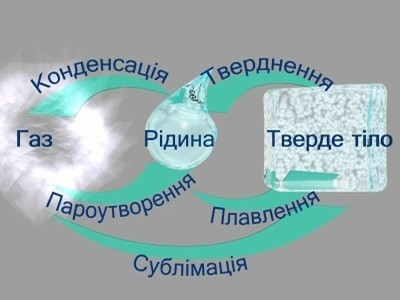 Внутрішня енергія - сума кінетичної енергії руху молекул та потенціальної енергії їх взаємодії
Зміна внутрішньої енергії тіла
Виконання роботи:
  - деформація;
  - непружний удар;
  - тертя.
Теплообмін (теплопередача):
  - теплопровідність;
  - конвекція ;
  - випромінювання
Виконання роботи
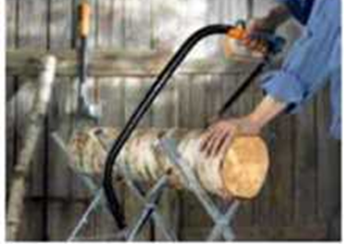 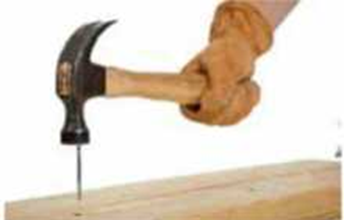 Теплообмін
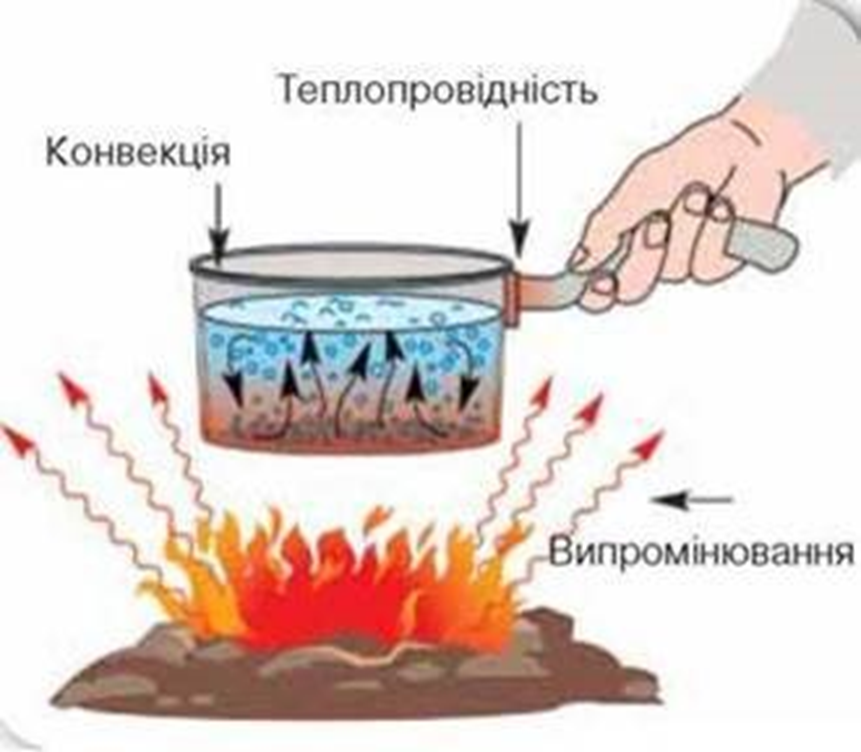 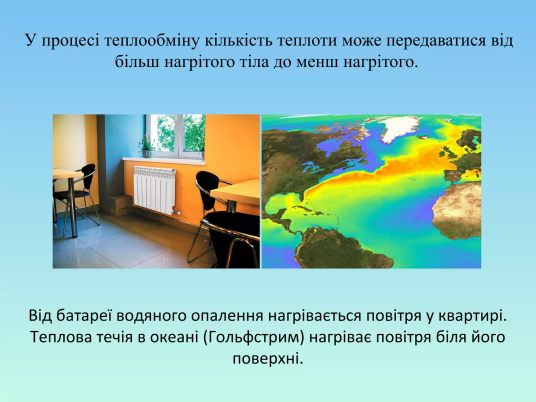 Теплопровідність
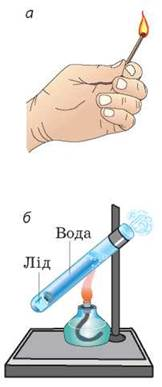 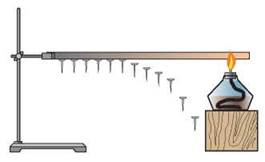 Конвекція
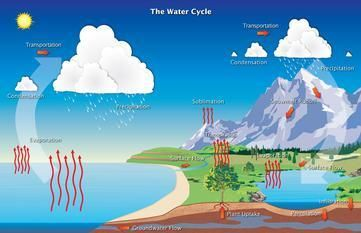 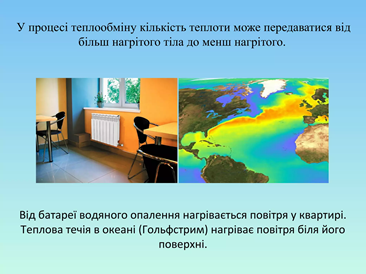 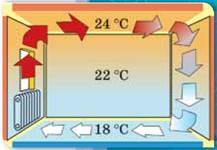 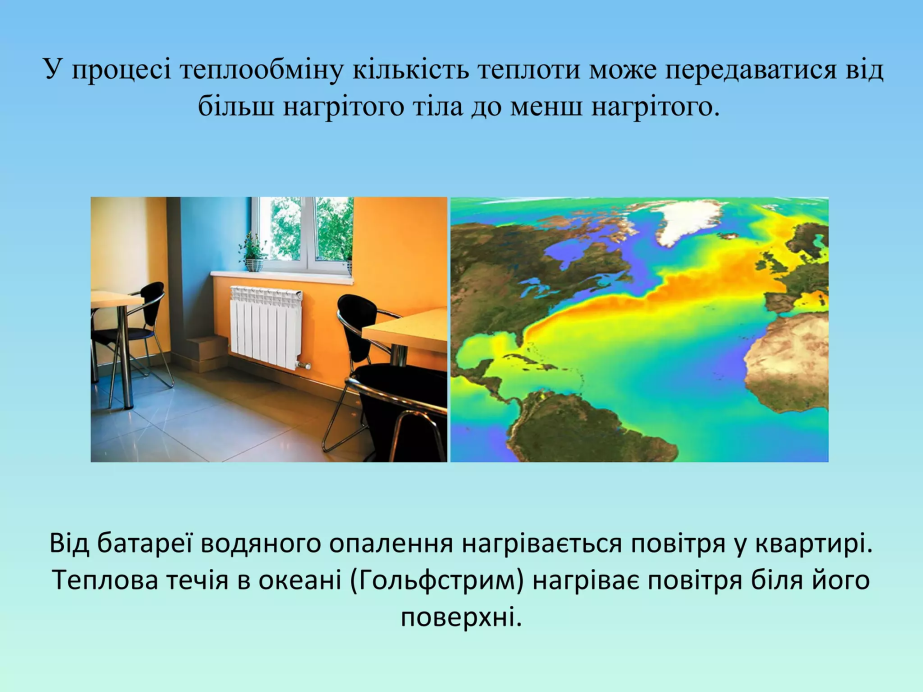 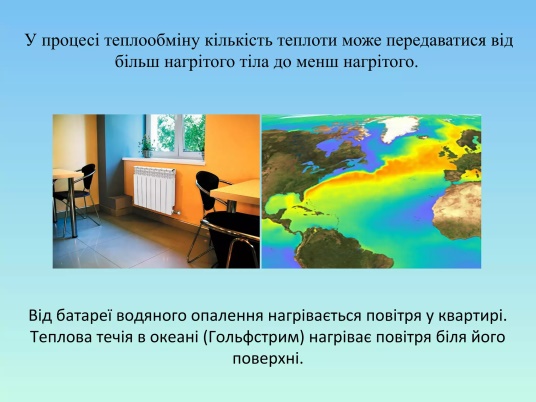 Випромінювання
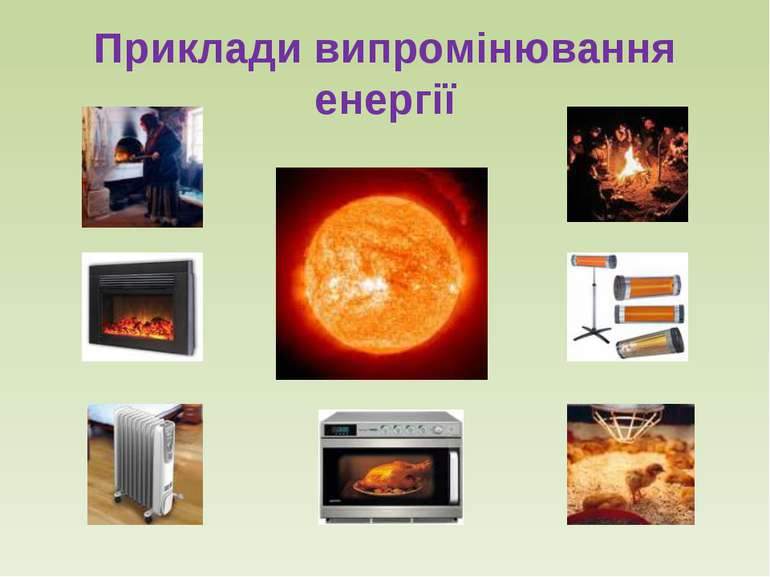 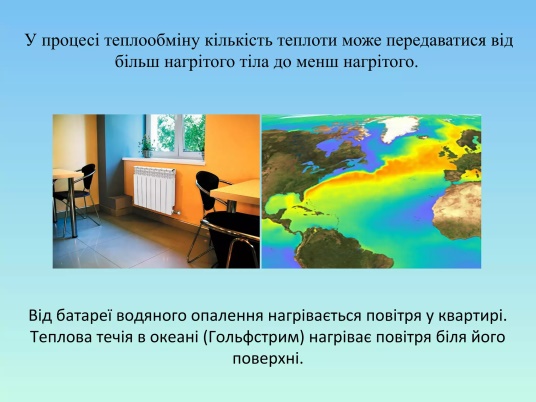 Випромінювання
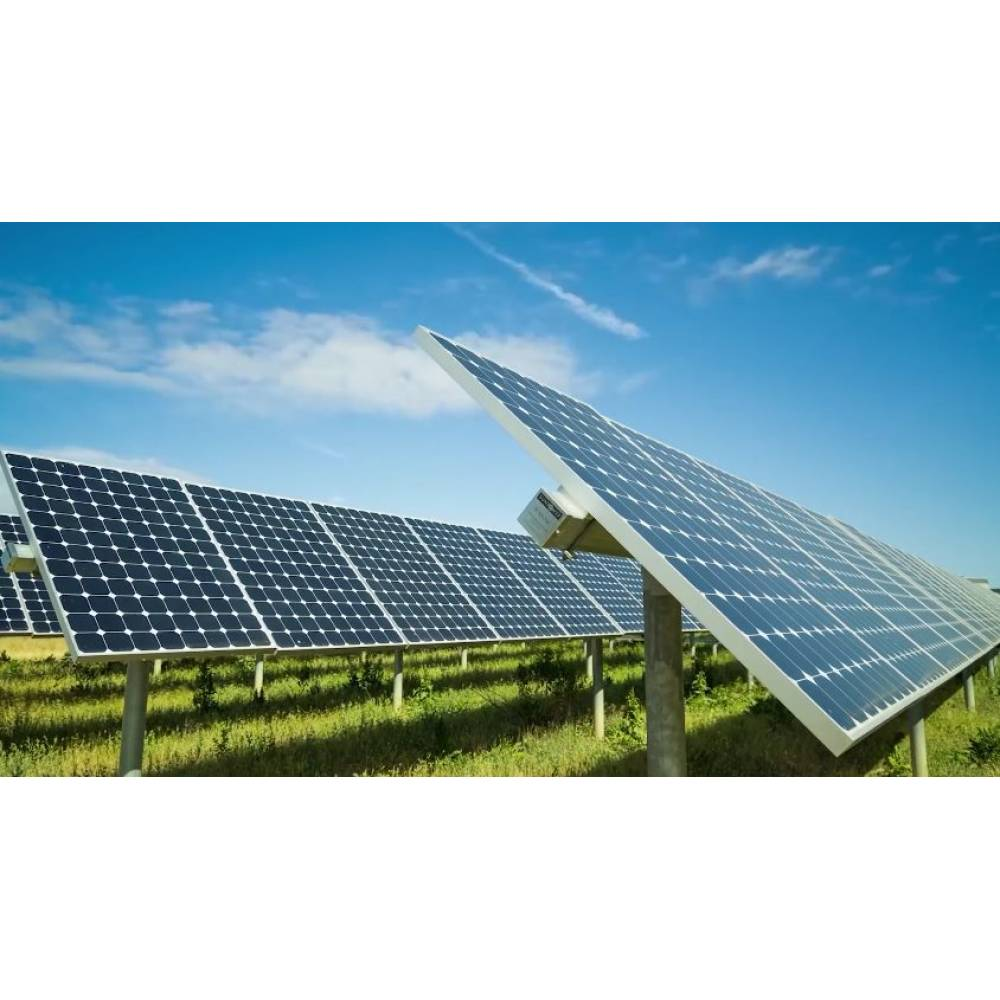 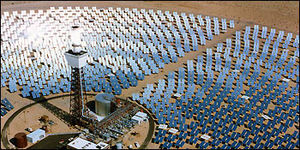 ДЯКУЮ ЗА УВАГУ